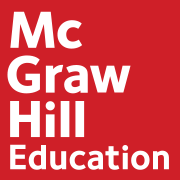 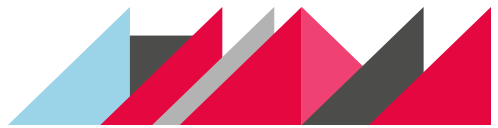 Electrònica
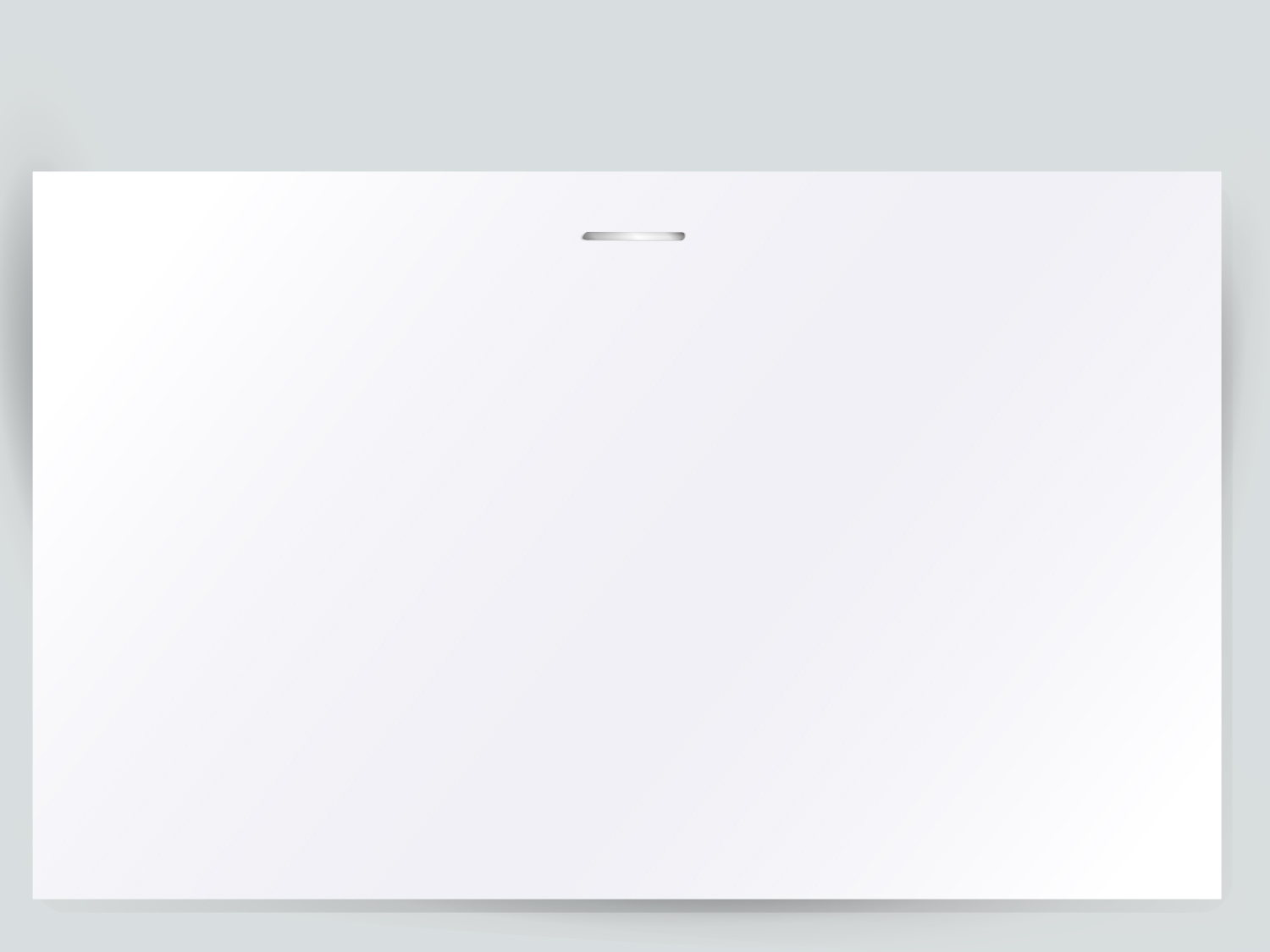 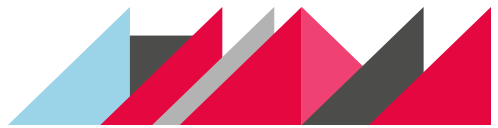 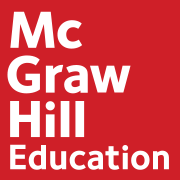 Electrònica
Aplicacions de l’electrònica
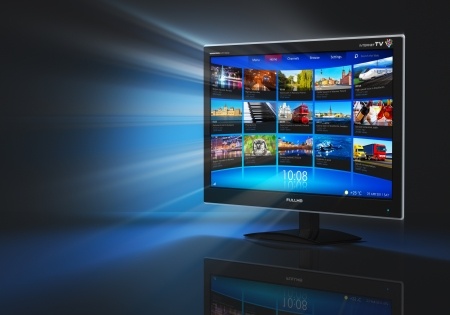 Les aplicacions de l’electrònica a la societat són múltiples i ha suposat un gran avenç en la millora de les condicions de vida i dels serveis que la majoria de les persones de la nostra societat poden gaudir.
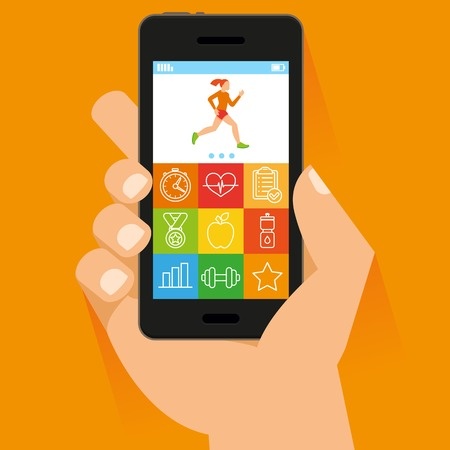 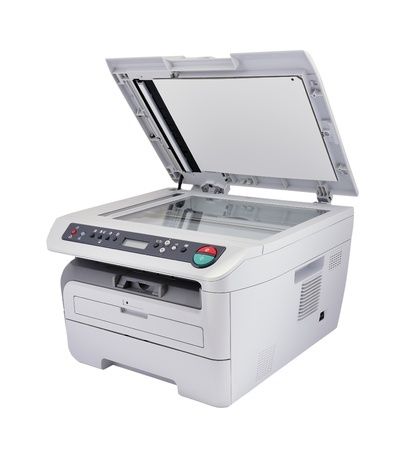 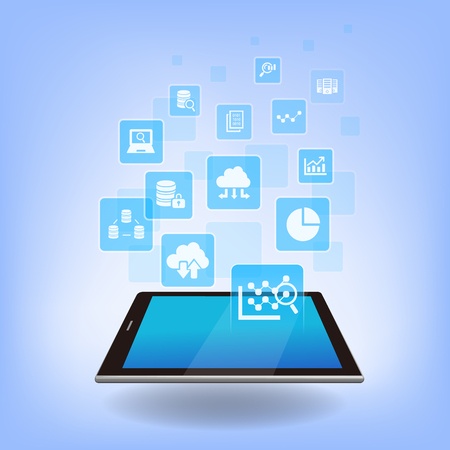 [Speaker Notes: RT- Revisión de contenido (ver comentario).
RT- Revisión de formato: La distribución de las imágenes es irregular. En el informe se propone otra alternativa.]
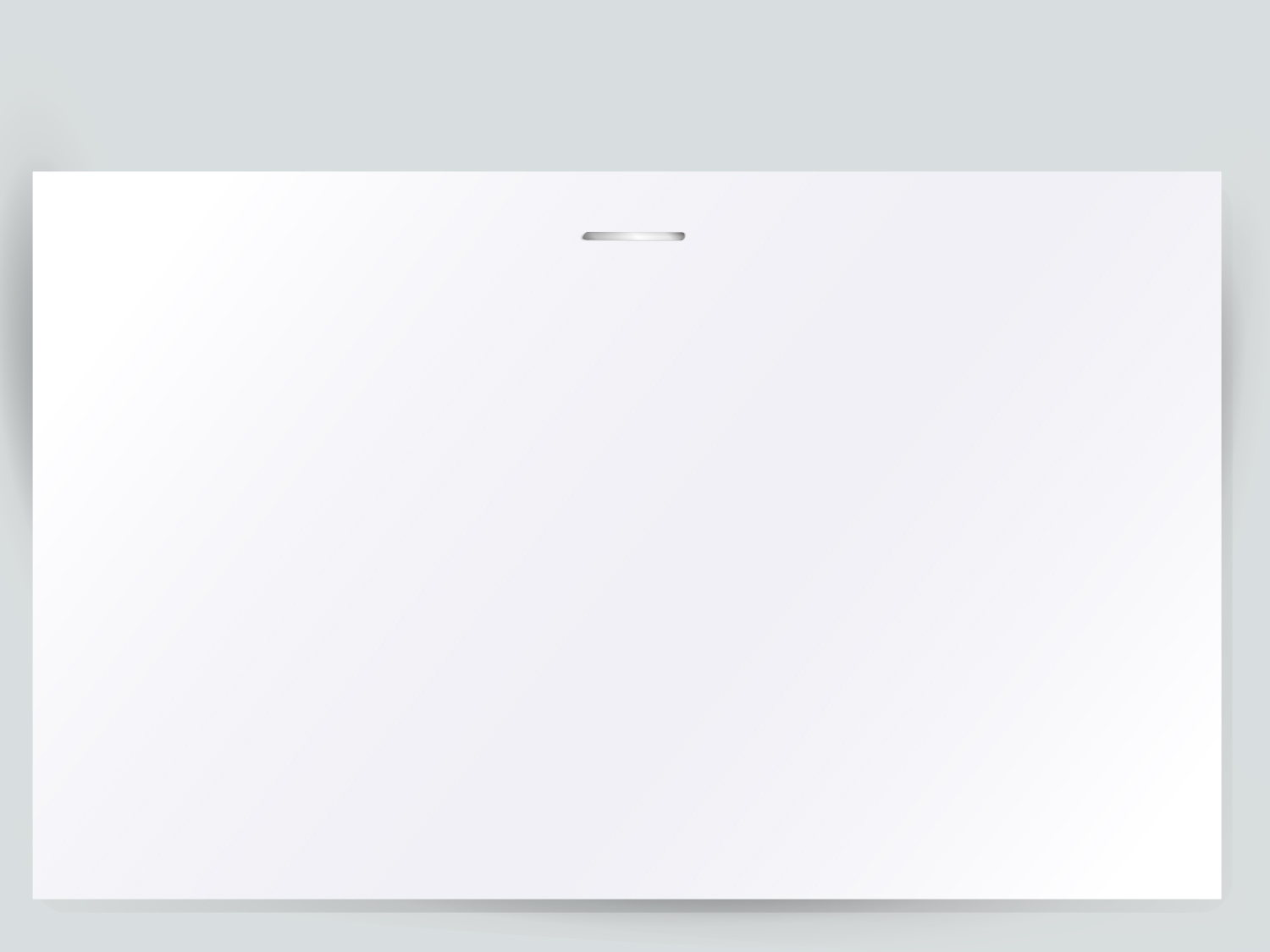 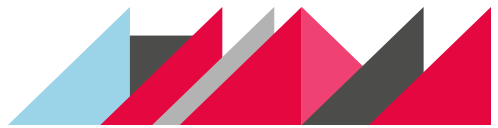 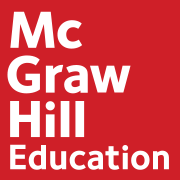 Electrònica
Electrònica analògica
És l’àrea de l’electrònica que estudia els sistemes en els quals les seves variables o senyals varien d’una manera contínua en el temps i poden prendre, teòricament, infinits valors.
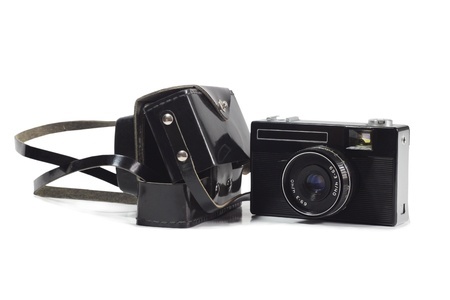 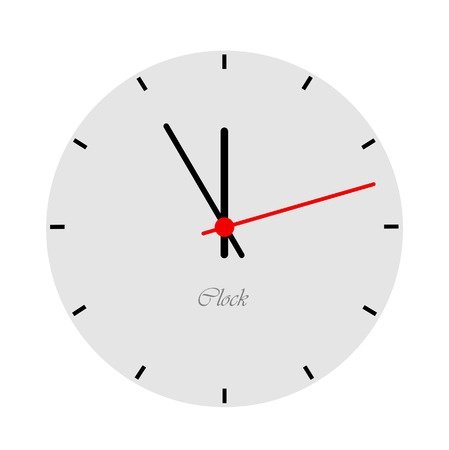 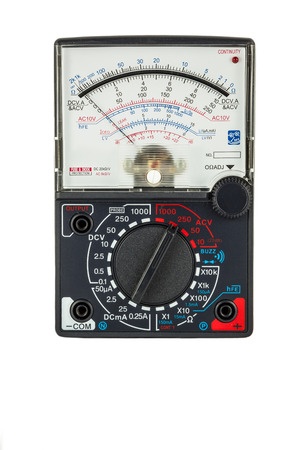 Càmera de fotos analògica.
Multímetre analògic.
Rellotge analògic.
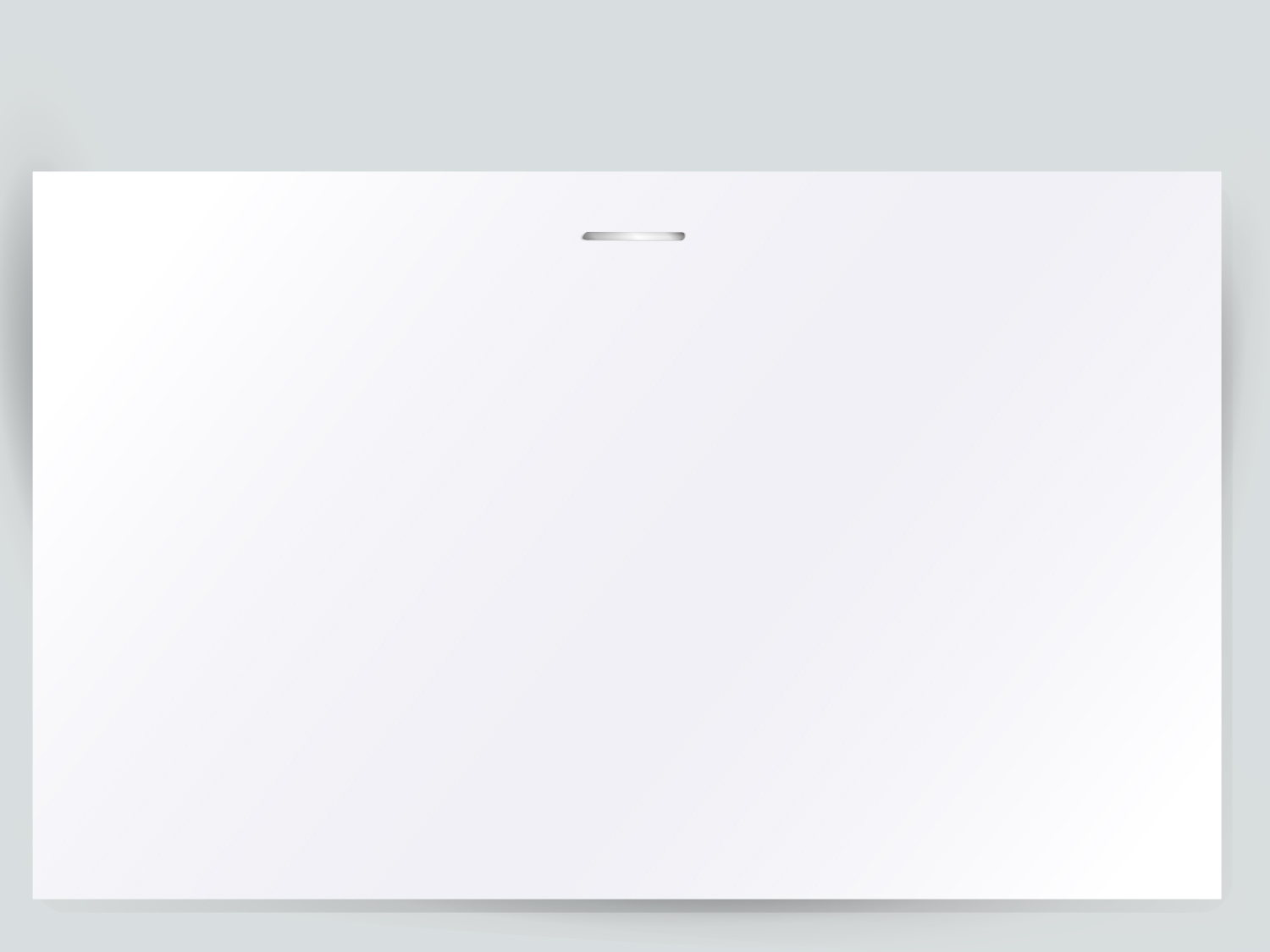 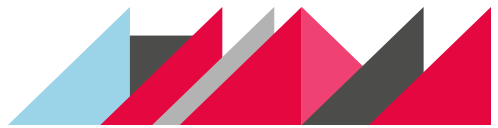 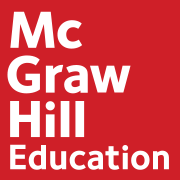 Electrònica
Resistors
Són components que experimenten una resistència determinad al pas del corrent elèctric. Les característiques més importants són el valor nominal, que es mesura en ohms (Ω), la tolerància (%) i la potència que poden dissipar en watts (W).

N’hi ha de valor fix o variable com els potenciòmetres, els resistors LDR o els termistors.
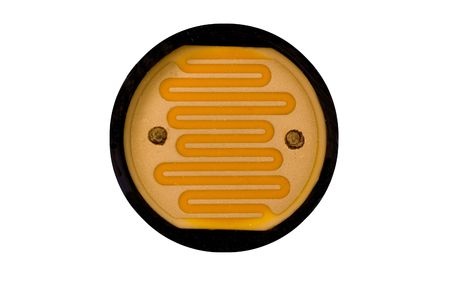 Resistor LDR.
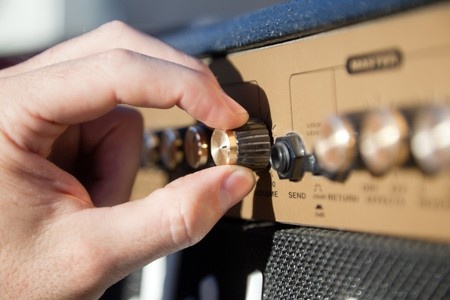 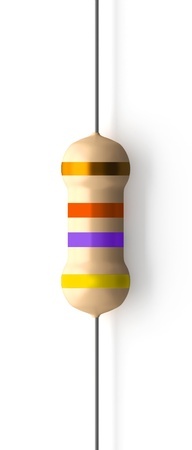 Control de volum per potenciòmetre.
Resistor valor fix.
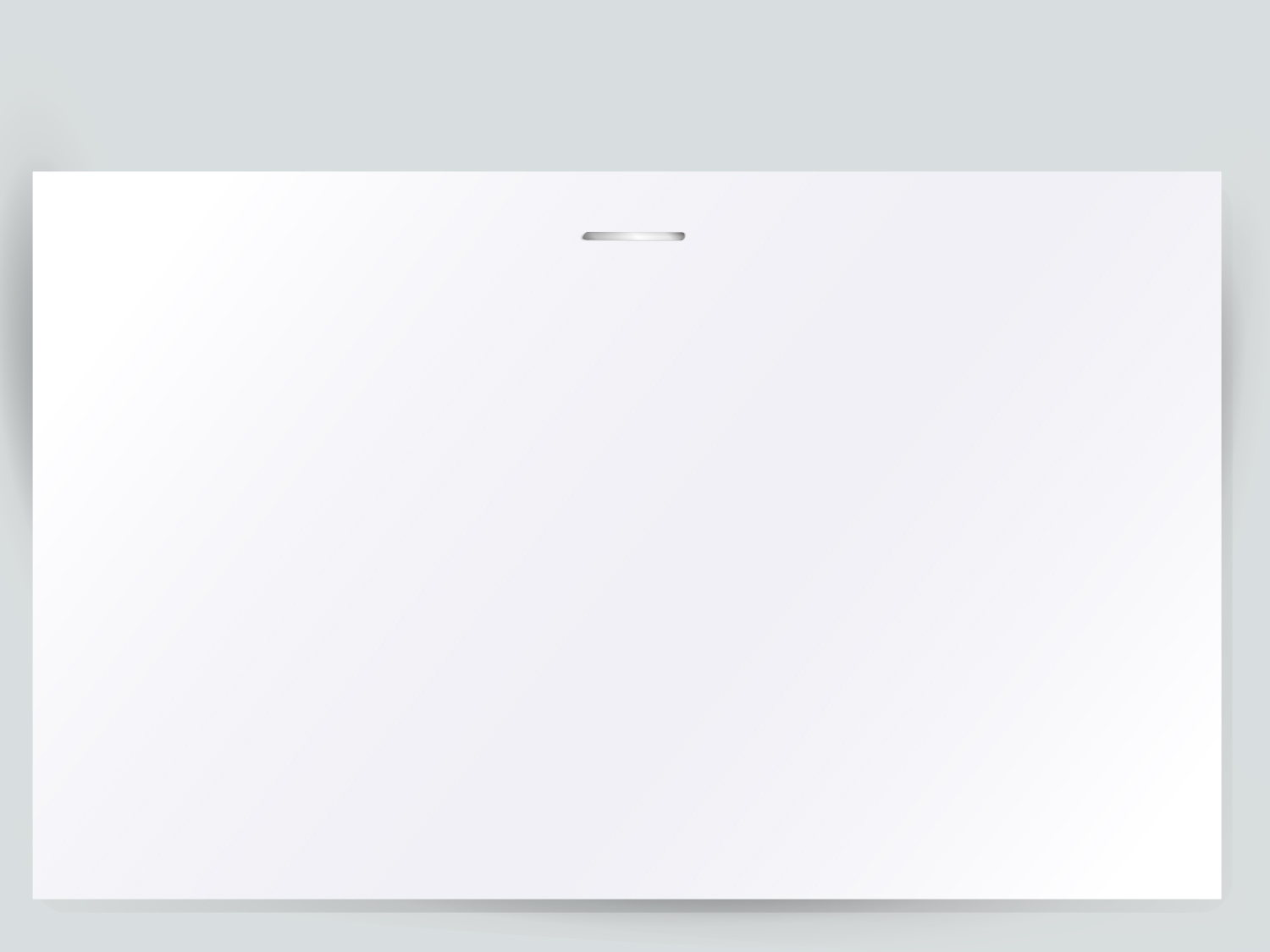 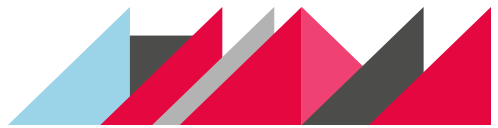 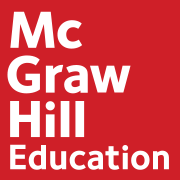 Electrònica
Condensadors
Es tracta d’un component la finalitat del qual es emmagatzemar petites càrregues elèctriques de manera temporal.

Podem trobar condensadors electrolítics (tenen polaritat) i ceràmics (no en tenen).

La unitat de mesura és el farad (F).
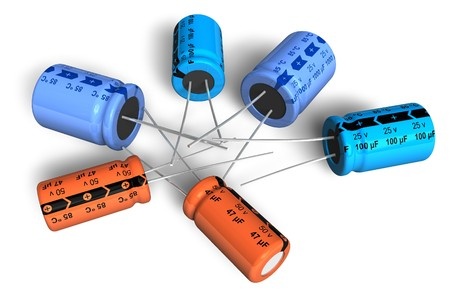 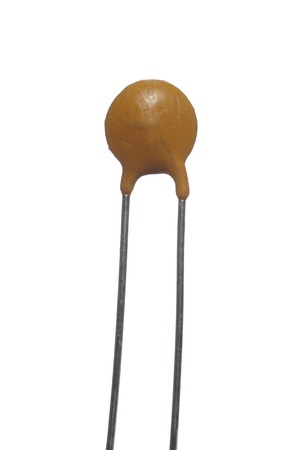 Condensadors electrolítics.
Condensador ceràmic.
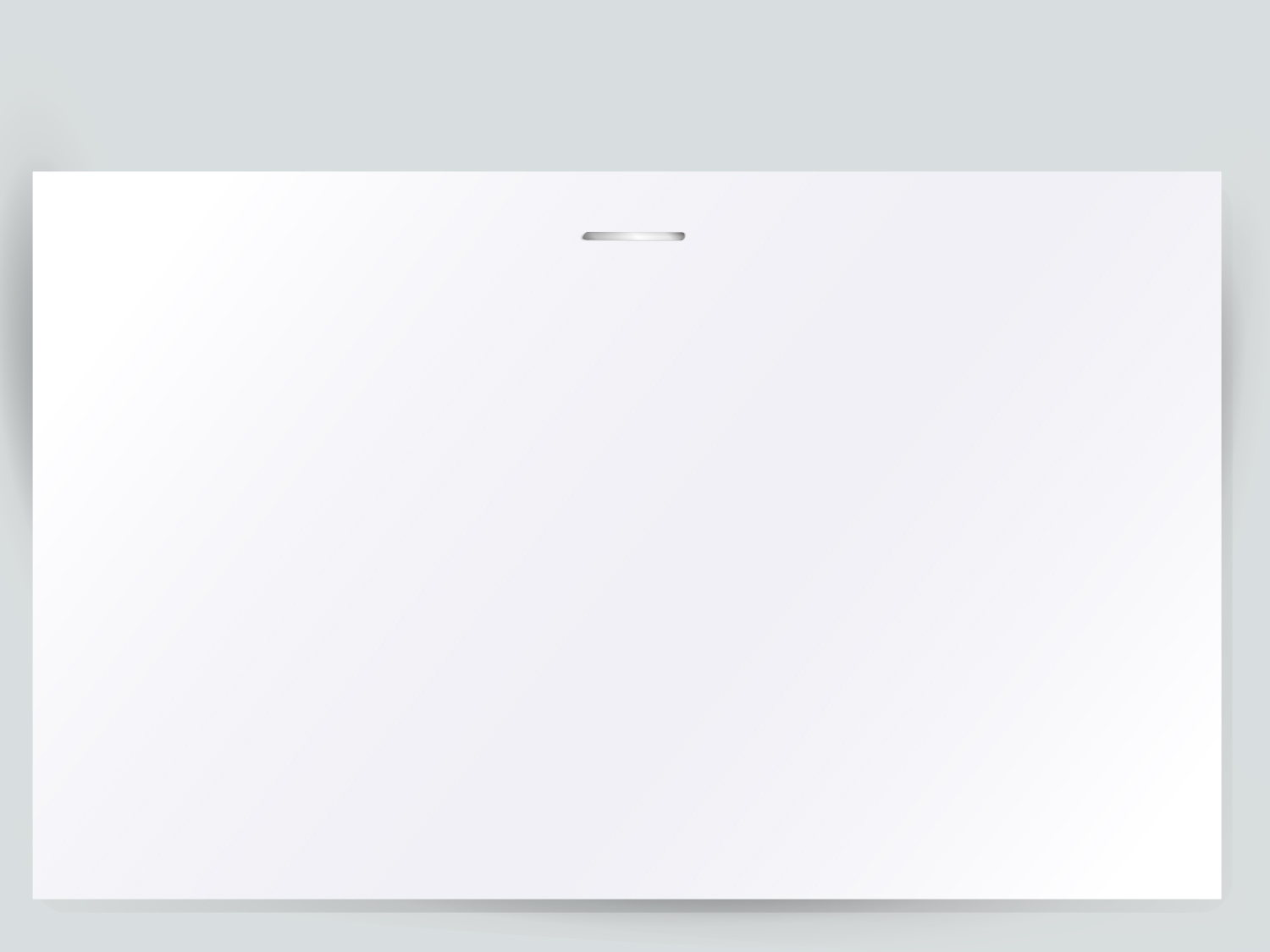 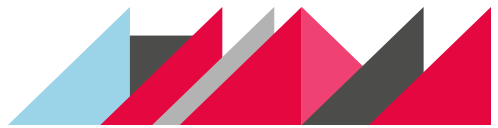 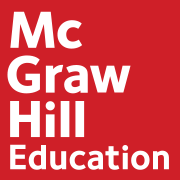 Electrònica
Relés
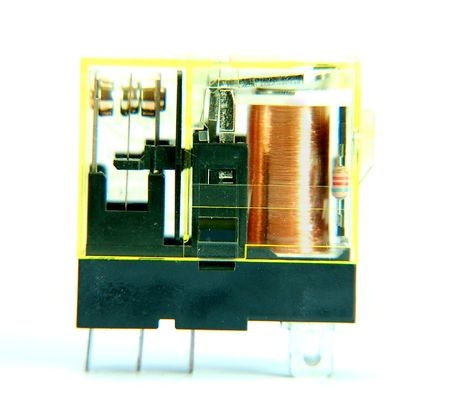 És un component electrònic que funciona com un interruptor, controlat elèctricament, que és accionat per mitjà d’una bobina i un electroimant per obrir o tancar un contacte o més.

Aquests elements són molt útils, perquè poden governar-se a distància i permeten controlar circuits elèctrics de tensió o intensitat molt superior a la utilitzada per accionar-los.
Relé electromagnètic.
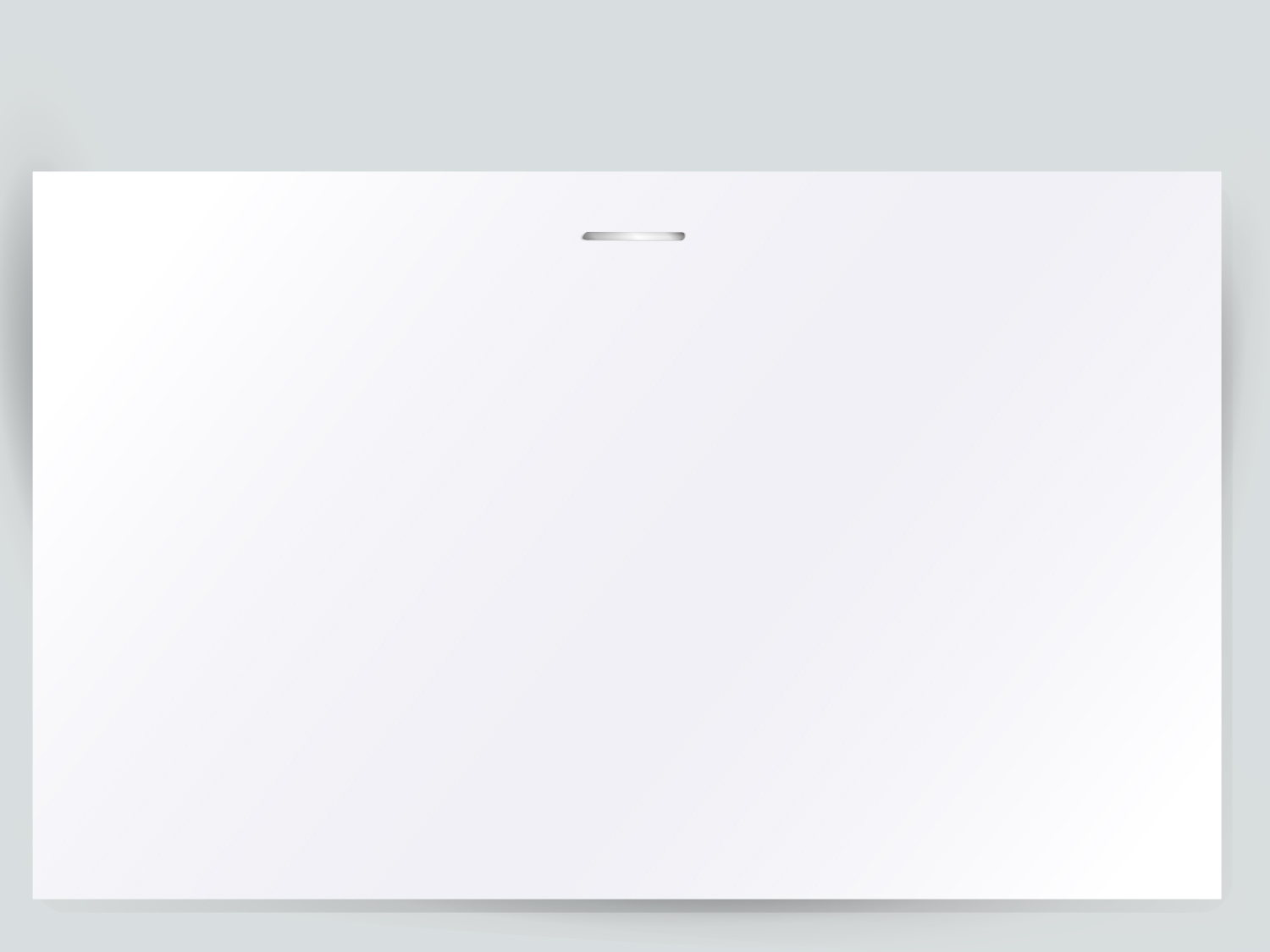 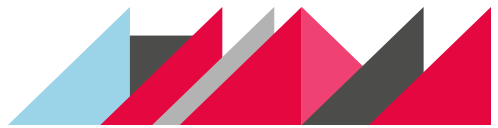 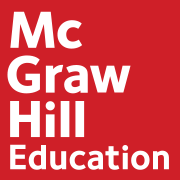 Electrònica
Díodes
És un component electrònic que permet el pas del corrent elèctric en un únic sentit. 

Estan fabricats amb un material semiconductor que normalment és silici o germani.

Té dues parts diferenciades: l’ànode (A), per on entra el corrent, i el càtode (K), per on surt el corrent.
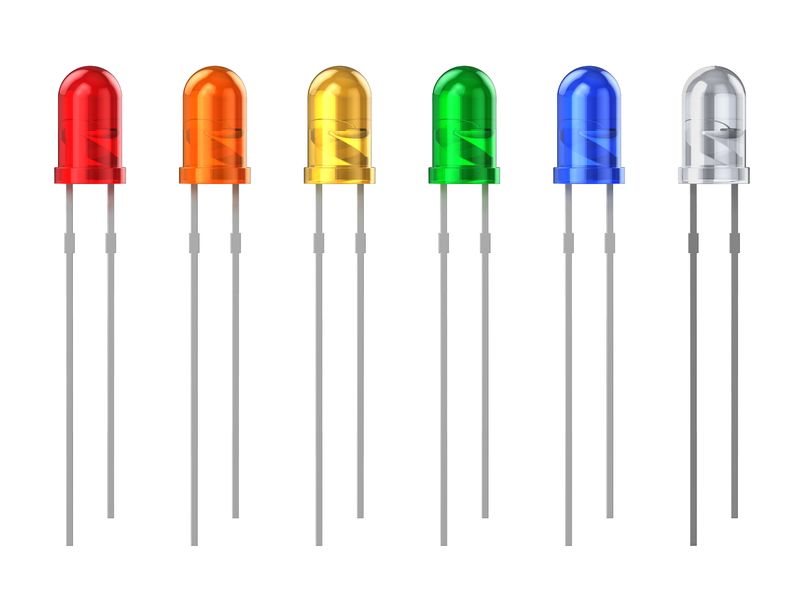 Els LED són un tipus de díode que emeten llum.
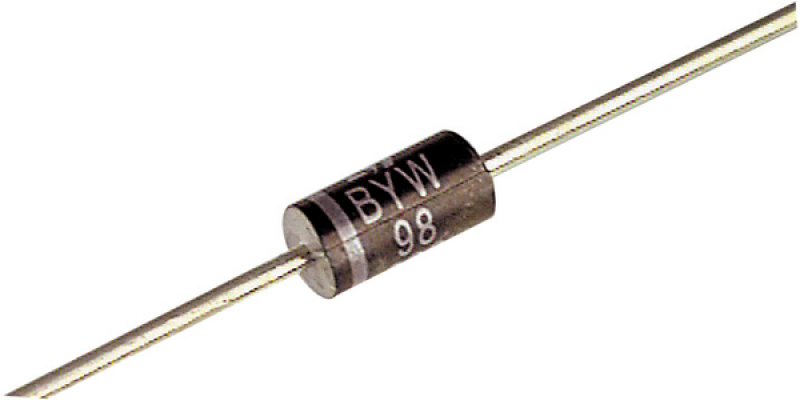 Díode.
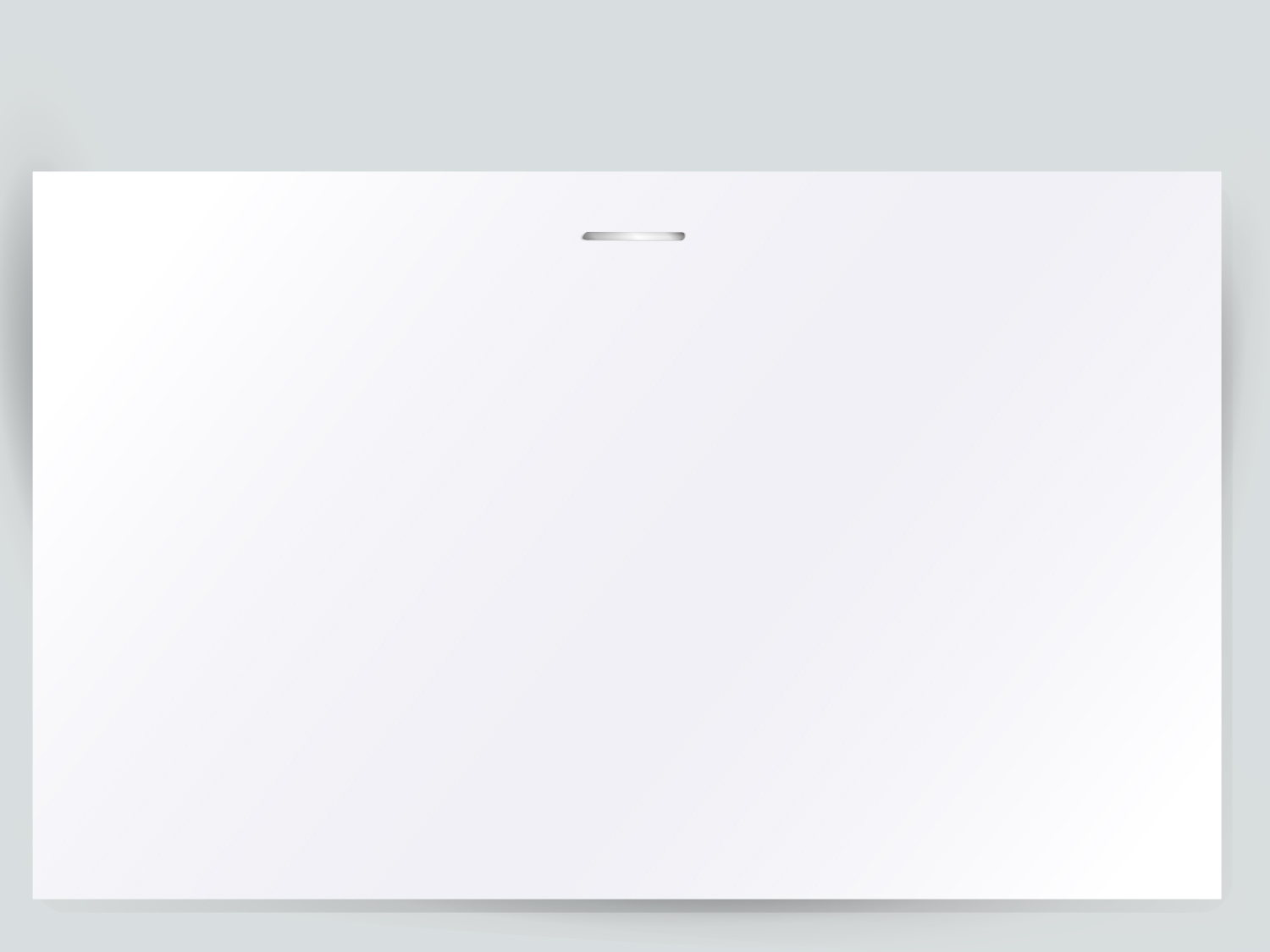 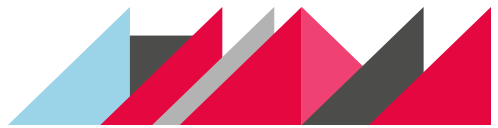 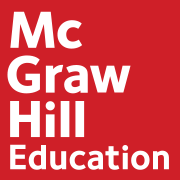 Electrònica
Els transistors
Ha estat un dels descobriments més grans del segle xx. 

És un component electrònic, format per material semiconductor, que consta de tres terminals: emissor (E), base (B) i col·lector (C). Internament, la base sempre està entre l’emissor i el col·lector. Amb l’aplicació d’un petit corrent a través de la unió base-emissor, s’estableix un corrent molt més gran entre col·lector i emissor.

És la intensitat de base la que controla l'estat del transistor.
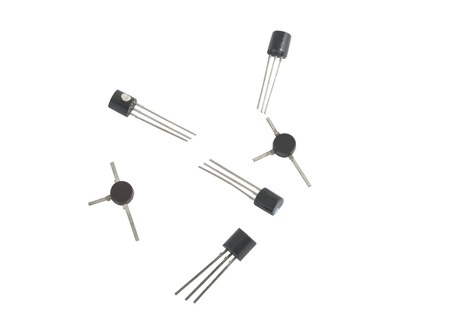 Diferents tipus de transistors.
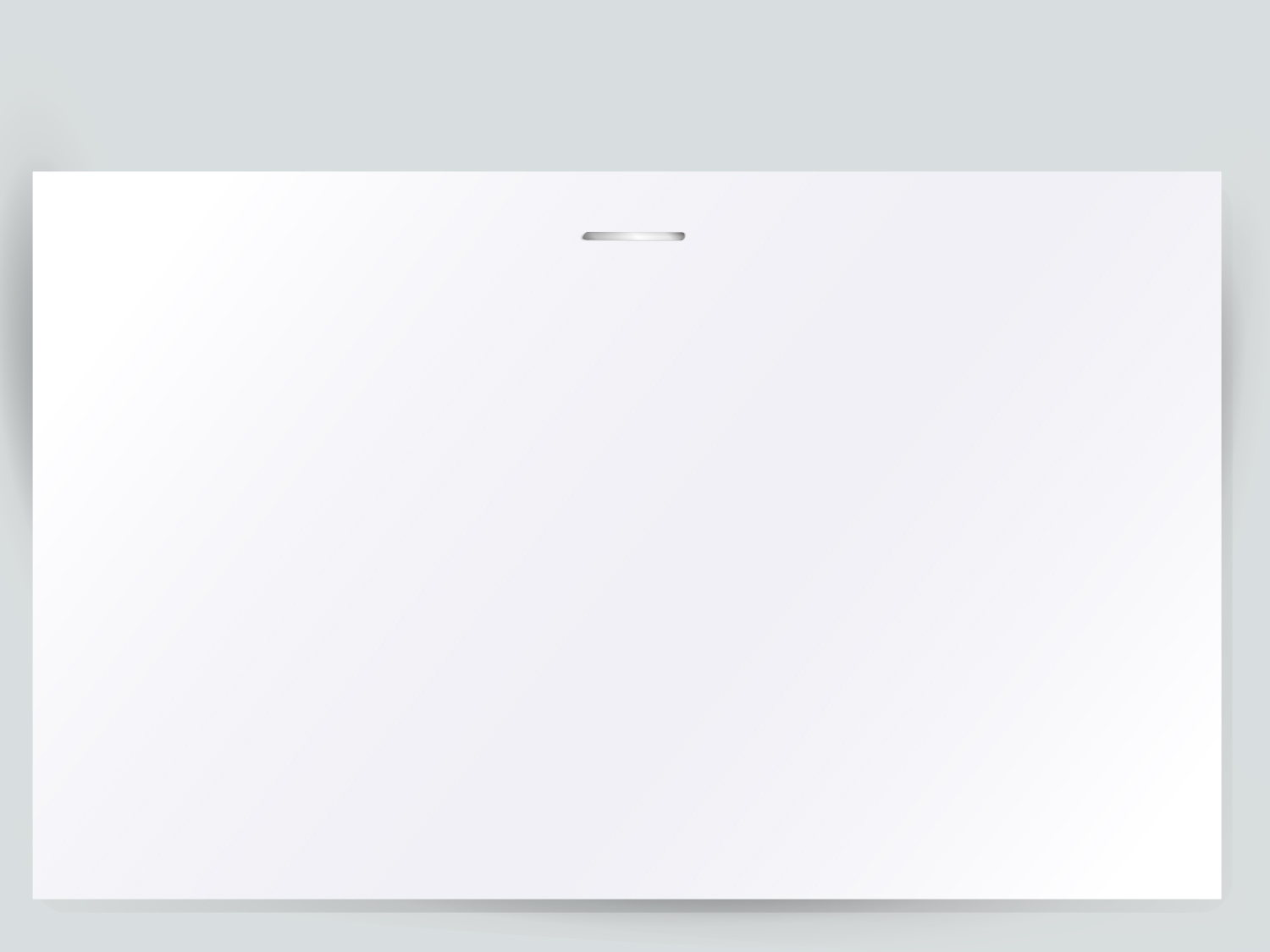 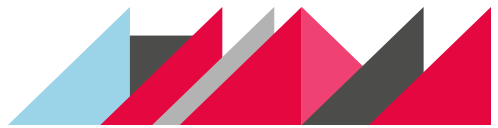 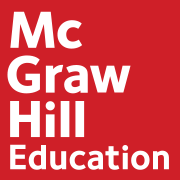 Electrònica
Circuits integrats
És un dispositiu conegut habitualment amb el nom de xip, que és molt petit i està format per un conjunt d’elements (transistors, díodes, resistors, condensadors...), connectats permanentment i íntimament a un material semiconductor (normalment silici), que formen un circuit miniaturitzat.
N’hi ha d’analògics i de digitals.
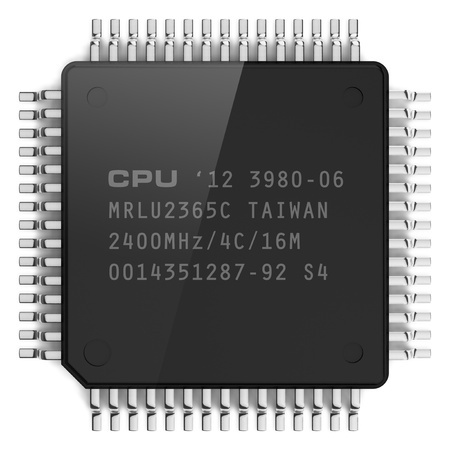 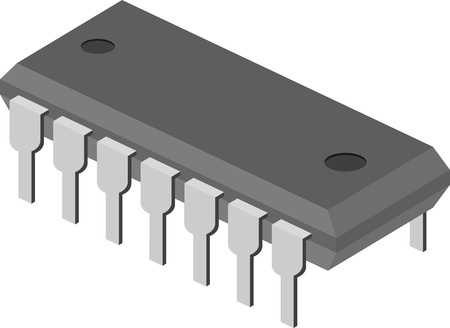 Circuit integrat.
Microprocessador.
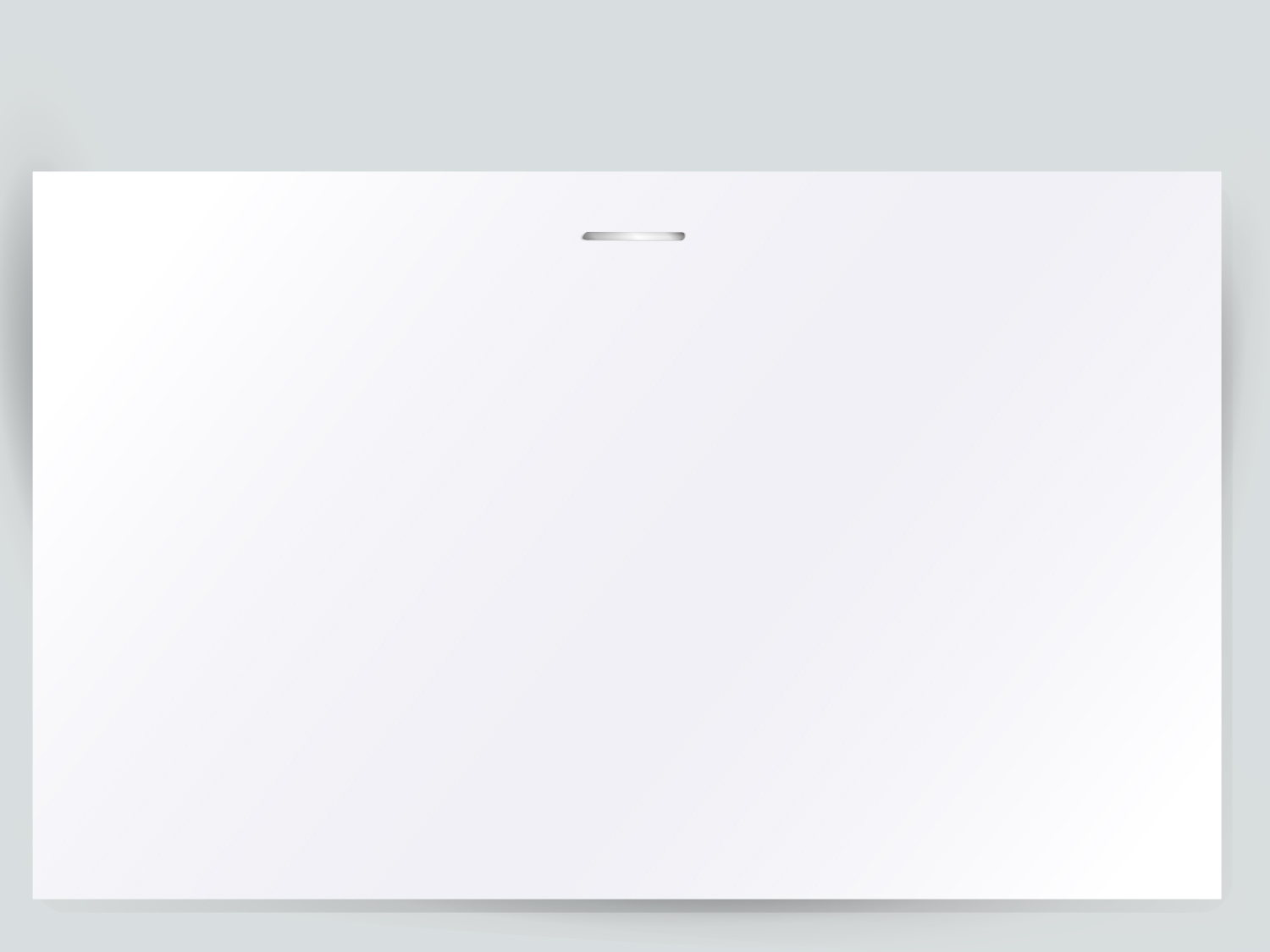 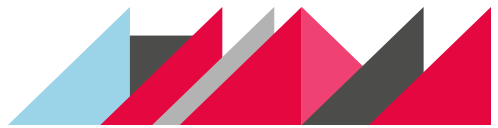 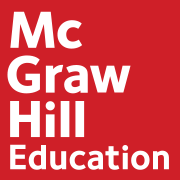 Electrònica
El sistema binari
El sistema binari és un sistema de numeració en el qual els nombres es representen utilitzant solament dos dígits o xifres: zero i un (0 i 1), anomenats bits.
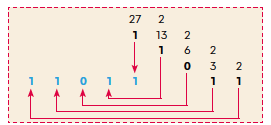 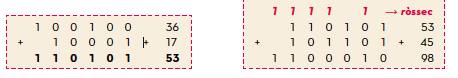 Conversió de decimal a binari.
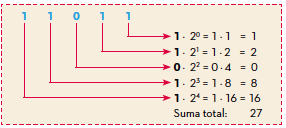 Suma binària.
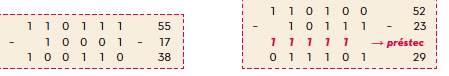 Conversió de binari a decimal.
Resta binària.
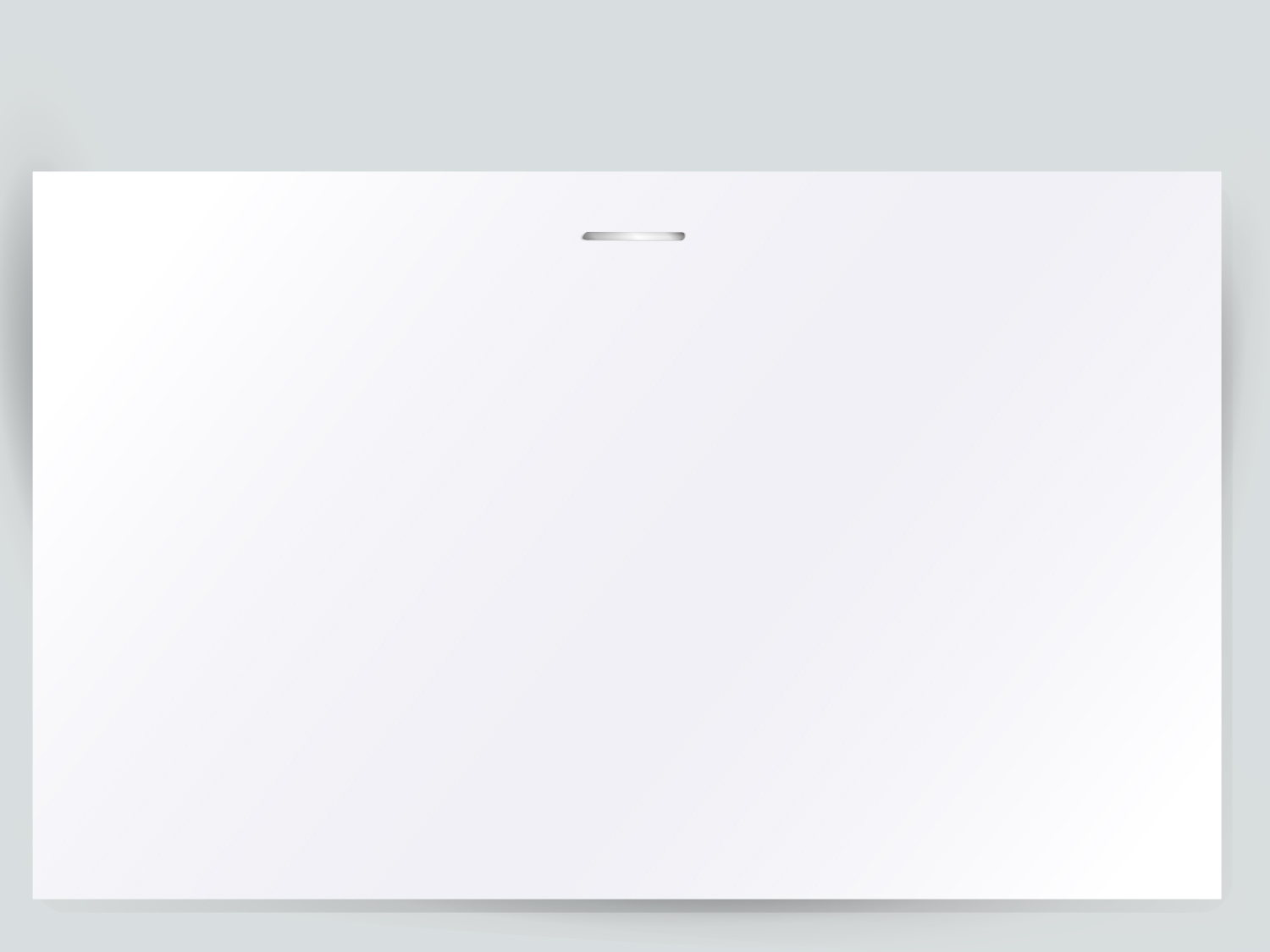 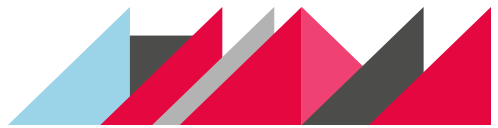 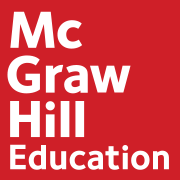 Electrònica
L'àlgebra de Boole
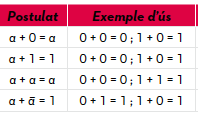 És tot un conjunt de lleis i postulats que permeten fer operacions lògiques amb variables binàries. 

Les funcions lògiques dels circuits són expressions algebraiques amb variables binàries relacionades per un operador lògic o més :

Suma: funció O (OR en anglès)
Producte: funció I (AND en anglès)
Negació: funció NO (NOT en anglès)
Postulat àlgebra de Boole per a la funció OR.
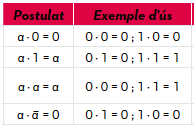 Postulat àlgebra de Boole per a la funció AND.
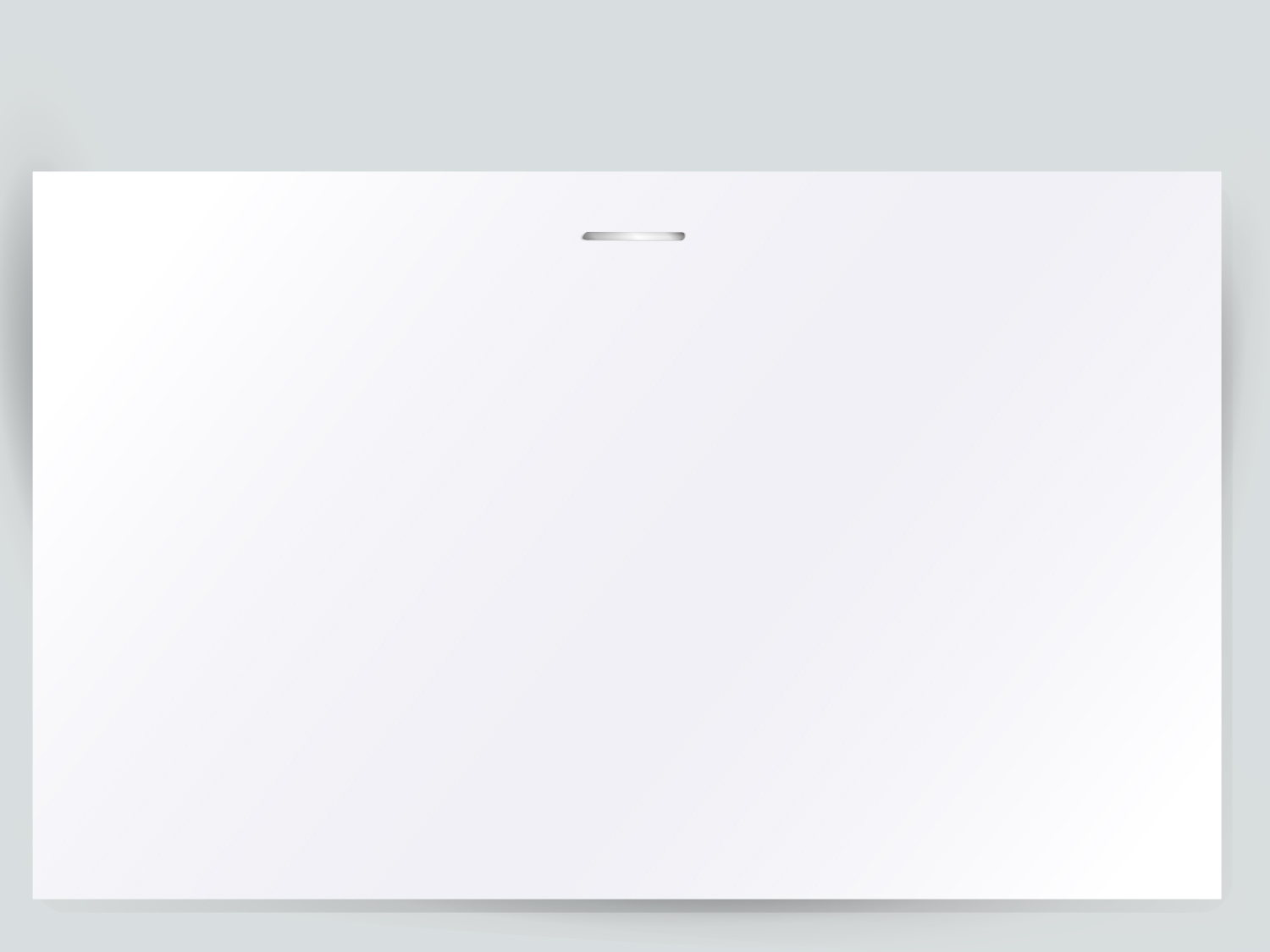 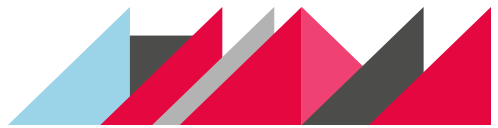 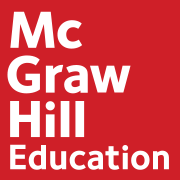 Electrònica
Funcions i portes lògiques
Les portes lògiques són circuits electrònics integrats que poden dur a operacions lògiques o funcions booleanes.

Per poder veure el resultat d’una funció, ens ajudem de la taula de la veritat, on representem de manera ordenada les entrades i l’estat de les sortides corresponents.
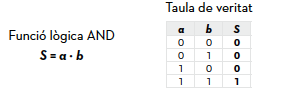 Exemple de la taula de la veritat de la funció AND.
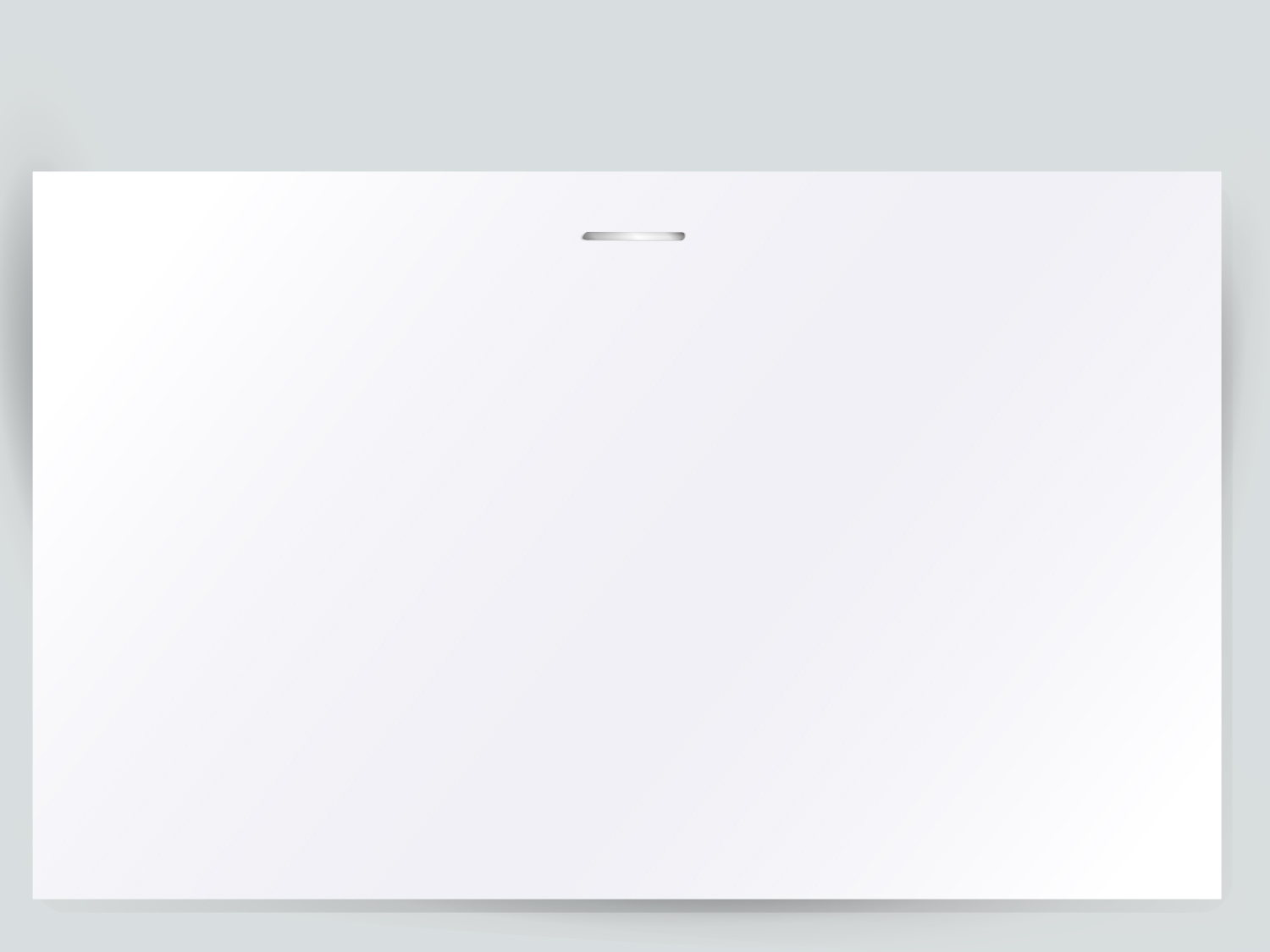 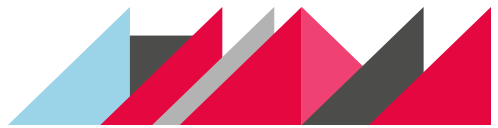 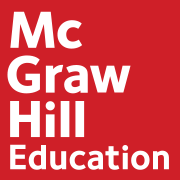 Electrònica
Portes lògiques
Tipus i simbologia de les portes lògiques més importants:

Funció OR:									  Funció NOT:






Funció AND:
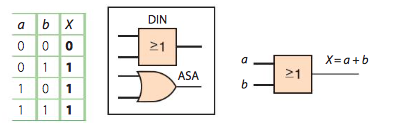 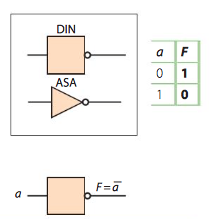 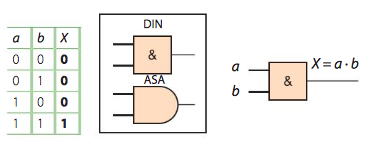